The Roles of National Quality Assurance Agencies on Development of Qualification Framework in Asia and the Impacts on Student Mobility- A Lesson Learned by Taiwan
Angela Yung Chi Hou
Professor, National Cheng Chi University, Taiwan
Executive Director, Higher Education Evaluation & Accreditation Council of Taiwan 
Sheng Ju Chan 
Professor, National Chung Cheng University 
Higher Education Evaluation & Accreditation Council of Taiwan 
Grace Lu,   and Hau Chi Hou 
Higher Education Evaluation & Accreditation Council of Taiwan
Introduction
Higher education expansion in Asia
Increased global and regional student mobility due to economic growth 
Quality of qualifications and regional qualifications reference frameworks 
Connection between quality assurance and qualification framework
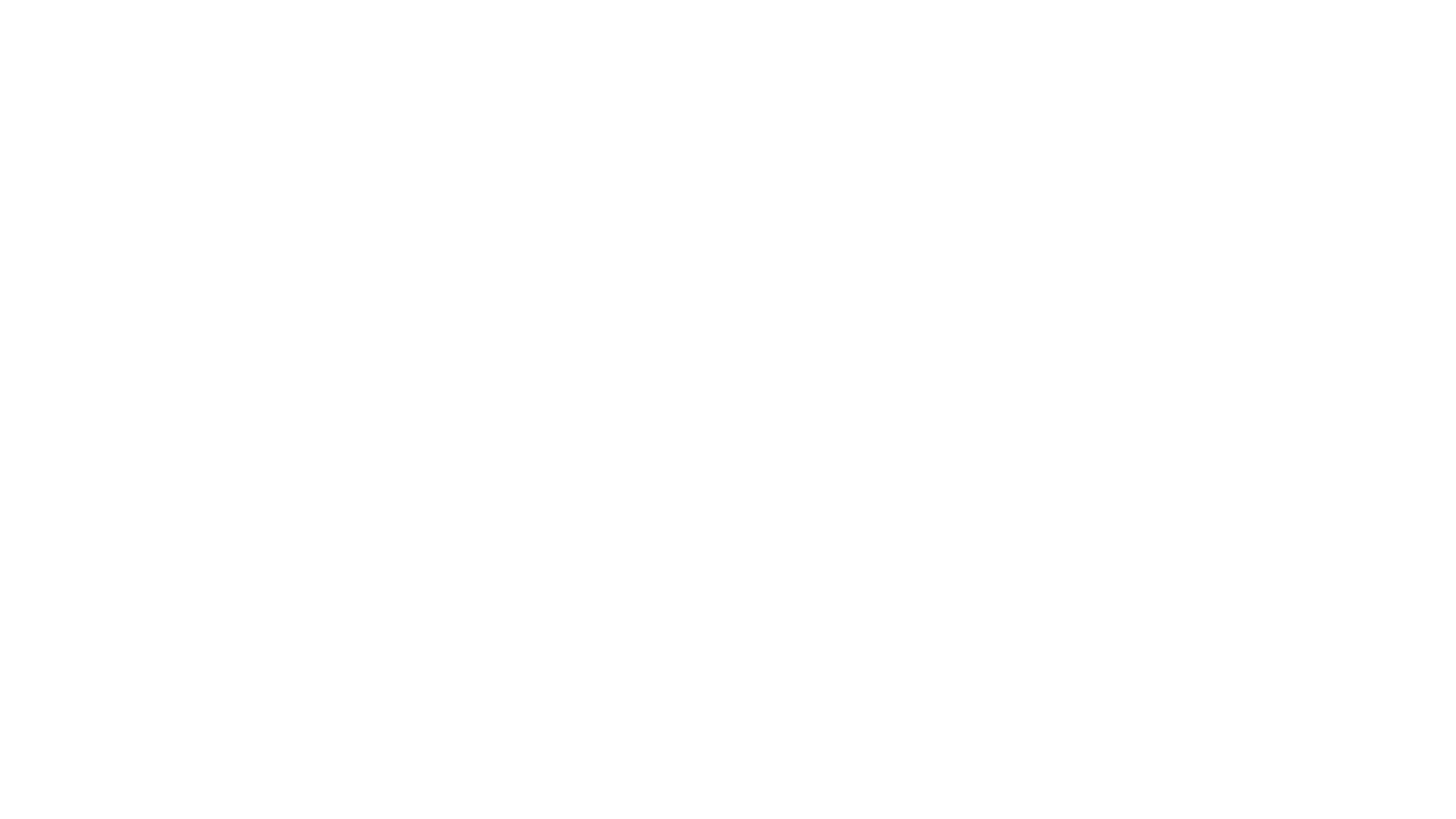 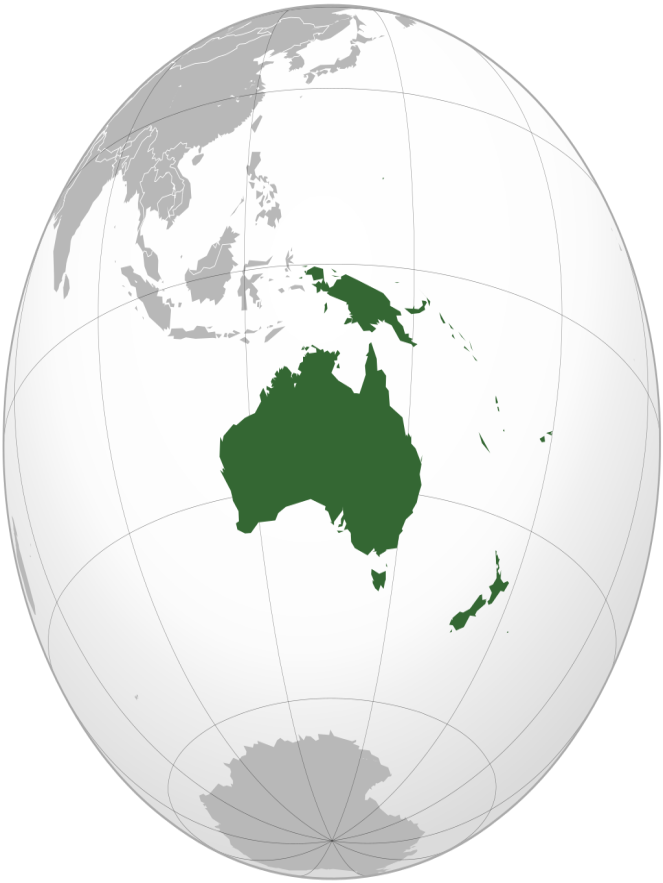 Overall View of the Asia Pacific Region  Higher Education and QA System
Total of Universities:
76,387
Total No. of Student Population:
349,617,534
Total No. of Quality Assurance Agencies:
87
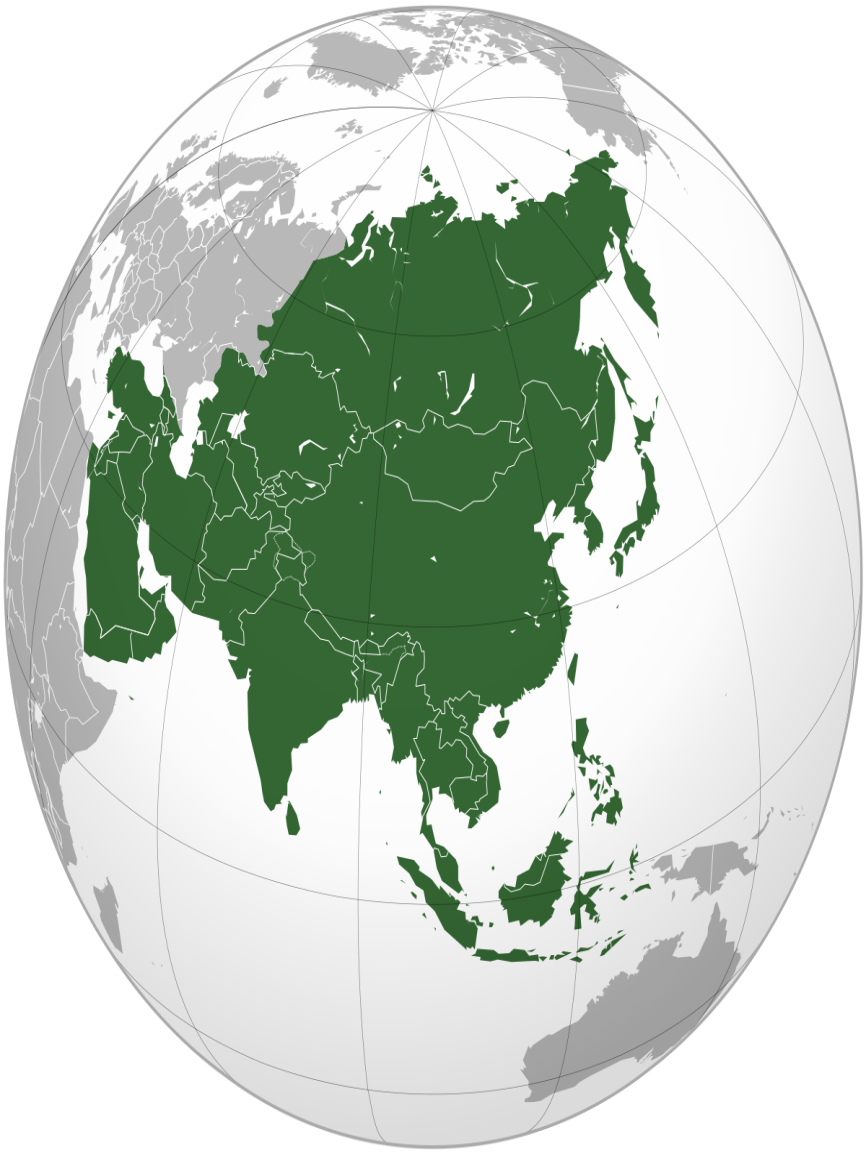 No. of Private QAA:
39
Countries with NQF:
32
No. of Public QAA:
48
Countries without NQF:
19
Ambitions for international recruitment
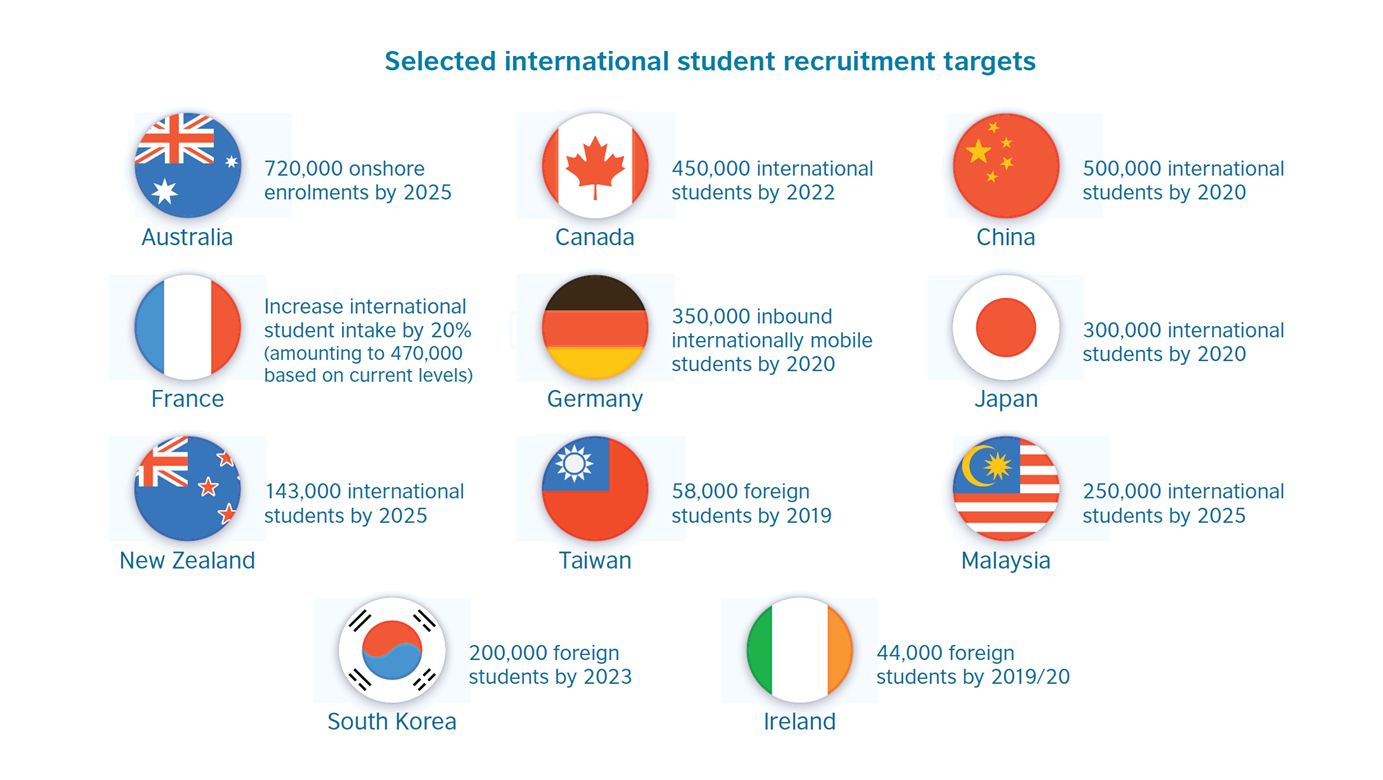 Recognition of an Oversea Qualification
Concerning diversity in educational systems and type of cross-border mobility, “a formal acknowledgement of a foreign credential” is even more complicated” (UNESCO Bangkok, 2013)
a foreign qualification will be accepted only  if it has no substantial difference from a local degree after being reviewed by recognition body.
Quality assurance
quality assurance is defined as “a process of establishing stakeholder confidence that provision (input, process and outcomes) fulfills expectations or measures up to threshold minimum requirements” (INQAAHE, 2018). 
quality assurance (QA ) mechanisms of varied types based on a range of purposes and processes
 auditing, accreditation, evaluation, ranking, benchmarking
with internal and external dimensions 
 self assessment / onsite visit / peer review 
Quality  assurance is often associated with an educational policy by the government 
serve as a quality gatekeeper  of local providers and programs  
More than 100 countries with 250 QA agencies around the world
Qualification Framework
“Qualification Framework” is defined 
as an educational system structure, which has a series of instrumental regulatory logics, such as inclusion of all types of higher education providers, developing national standards for all level of education in terms of learning outcomes (Jarvis, 2014).
“makes hierarchical distinctions between qualifications and categorize them by level”, in which learners can earn credits and accumulate all skills and knowledge in different learning periods and paths (Hanf & HIPPACH-SCHNEIDER, 2005, p.9)
Currently, there are six regional Qualification Reference Framework with more than 150 jurisdictions involved in the development and implementation of NQFs.
Table 1: Description of 6 regional qualification frameworks
Functions of Qualifications Frameworks
as a policy instrument
demonstrate a further manifestation of government intervention under neoliberalism
education system reform in order to connect educational pathways flexibly within the national systems
lifelong learning objective 
act as a quick reference guide on the recognition of foreign qualifications
economic growth, social equity and sustainability should be embedded
Development and Models of QF in Asia
33 nations in Asia have developed national qualification framework. There remain 19 states without the system. 
In general, all ASEAN countries developed qualification frameworks, including Malaysia, Indonesia, Thailand, Cambodia, etc. 
In contrast, East Asian nations did not develop qualification framework yet, such as Japan, Taiwan.
Four types
Enabling, Strong, Complete but not yet Unified, and Partial Frameworks
Development of national qualifications frameworks of ASEAN states
Comparison  between QA and QF
Taiwan Context
Without Qualification Framework but having a well-structured qualification system from elementary school to post secondary 
National QA system was established in 2005
Higher education Evaluation & Accreditation Council (HEEACT) was founded by MOE and all universities and colleges 
Undertake  mandatory institutional and program accreditations 
Self accreditation policy launched in 2012 
4 self-funded professional accreditors
HEEACT and MQA signed Mutual Recognition in 2012
HEEACT was commissioned by MOE to conduct a pilot study on Development of Taiwan Qualification Framework under NEW Southbound policy
Research Questions
What are the roles of Asian quality assurance agencies in qualification framework development?
What are the challenges for qualification framework implementation from Asian quality assurance agencies’ perspectives?
What would quality assurance and qualification framework affect student mobility in Asia? 
What are the major concerns in developing Taiwan national qualification framework?
Methodology
Online  survey over 10 Asian quality assurance agencies
Two international focus groups
One national focus groups 
Field trips
Major findings
Engagement of QA agencies in qualification framework development and implementation in Asia 
Taiwan’s practice
Engagement of QA agencies
Three are three models of QA engagement in QF
Convergence model 
MQA
Divergence model 
BAN PT/ Thailand 
Separatist approach (No role )
Taiwan and Japan 
Enhancement of students’ learning outcomes and employability is the main reason for QA engagement 
Working with varying stakeholders is the most challenging QA agencies as QF developer
Taiwan Practice
Recognition of prior learning in different levels of education is the main purpose of qualification framework development 
Taiwan qualification Framework would be able to facilitate talent mobility 
Taiwan Qualification Framework needs to be inclusive, transparent and systematic 
Postsecondary education could be focus of the initial development of TWQF with three domains, knowledge, skills and competencies in compliance with ASEAN qualification reference framework 
Engagement of varying stakeholders is necessary
From Partial model to Enabling model
Discussions
Convergence or Divergence model ?
Partiality, inclusiveness and transparency would characterize Taiwan Qualification Framework
Would NQF lead to an isomorphism phenomenon?
Conclusion
Triangulation among regional qualification frameworks, governments and quality assurance agencies has been developed 
Assessment of educational outcomes is core for QA and QF
A global qualification framework?
Thank you for your attention 
Higher Education Evaluation & Accreditation Council of Taiwan 
National Chengchi University, Taiwan 
     yungchi@nccu.edu.tw